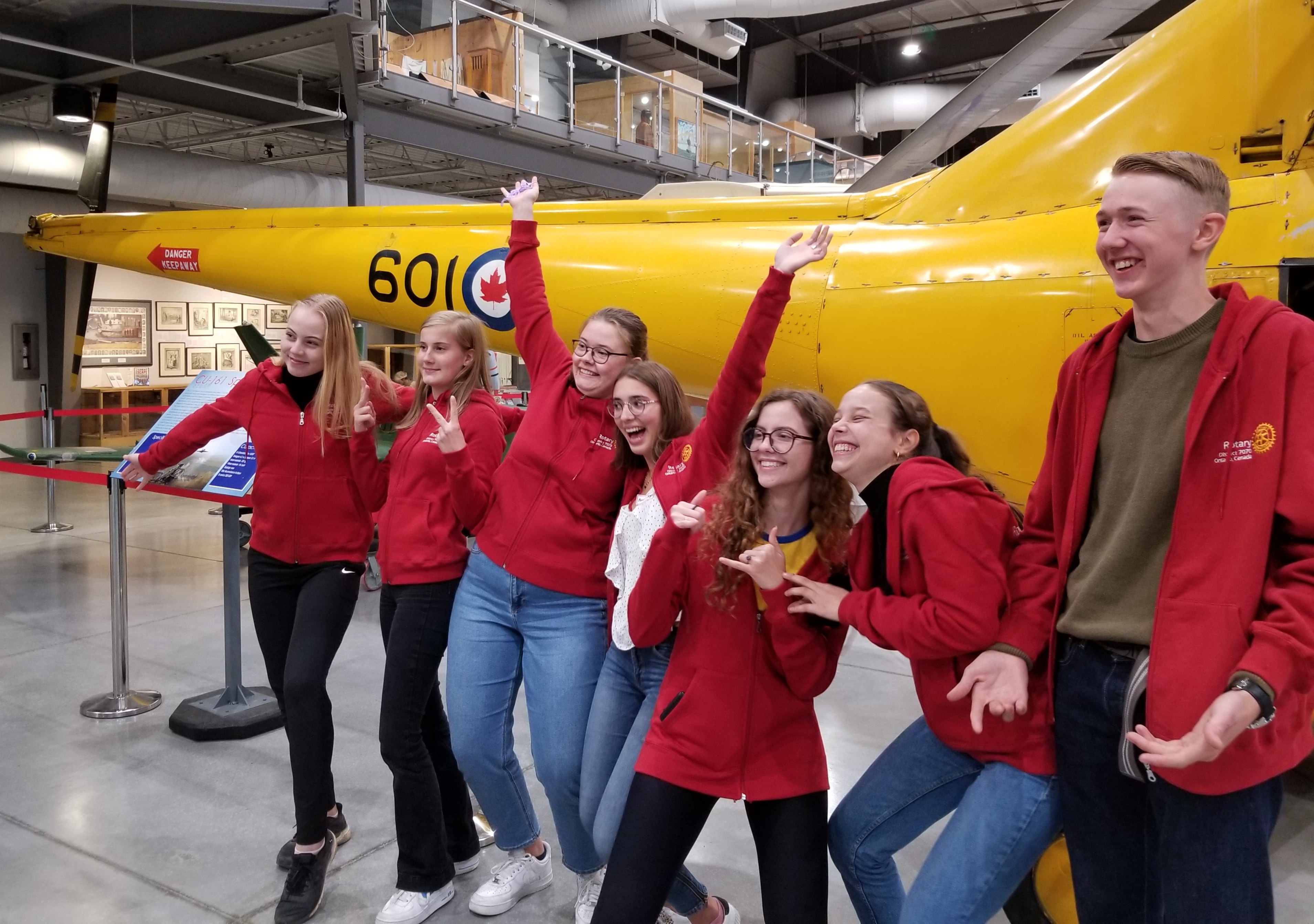 District 7070 Youth ExchangeRe-imagine our world
[Speaker Notes: Deb Murray - RC of Trenton
Trevor & Shelley Hagerman - RC of Stirling
Grant Southwell - RC of Trenton
Rob Pope - RC of Campbellford
Joyce Cassin - RC of Brighton
Janet Thorstenstein - RC of Whitby Sunrise
Beth Selby - RC of Cobourg
Maddy - ROTEX 
 
Patti Wright - District Youth ServicesDirector
 
We are looking for new members.

For us Youth Exchange is largely responsible for opening our eyes to the true scope of Rotary and its role in the world. It also has brought that same knowledge & understanding to our club AND led our club to get involved in an international project in 2019, thanks to an outstanding presentation by Eloise.

NEXT SLIDE]
What is Rotary Youth Exchange (RYE)
An 11 month long exchange:
Rotary Clubs participate and choose an outbound student
Selected District 7070 Rotary Club students live abroad
In exchange, students from abroad live here
Students attend high school 
Students are hosted in local families (Rotarians or other)
Students experience the culture of another country
[Speaker Notes: This 11 month long program sees Rotary partnering countries exchanging students to live abroad, attend high school and live with host families for 3-4 months which can be Rotarians or qualified community partners. During this time, students are immersed in a culture different than their own and learn another language, bringing back to Canada an understanding of the differences that make us all unique!

NEXT SLIDE]
Long-Term Exchange Program Goals
Deeper Cultural Understanding
[Speaker Notes: NEXT SLIDE]
Long-Term Exchange Program Goals
Foster Global Citizens
[Speaker Notes: NEXT SLIDE]
Long-Term Exchange Program Goals
Bridging differences through  Friendships and Bonds
[Speaker Notes: NEXT SLIDE]
Long-Term Exchange Program Goals
Broader View of the World
[Speaker Notes: NEXT SLIDE]
Long-Term Exchange Program Goals
Generating leaders, givers and Rotarians
[Speaker Notes: NEXT SLIDE]
Long-Term Exchange Program Goals
Tolerance and Understanding of others
[Speaker Notes: NEXT SLIDE]
Rotary District 7070 Youth Exchange
BC Wildfire fighter
Heather Murray
RYE Student 2010/2011
The Plan
August 2022 
Outbound/Inbounds
[Speaker Notes: The Plan is that by August 2022, the world will be in a safe situation to allow for student exchange again.  

NEXT SLIDE]
Help Us Reach Our Goal! Get your club involved in RYE
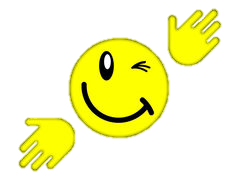 [Speaker Notes: Your Club is critical to the Rotary Youth Exchange Program

NEXT SLIDE]
What will it take?
Your Club says YES by August 30th and has  a
Youth Exchange Officer 
Youth Counselor
A Club plan to recruit an outbound student by Nov 30
2-4 host families ready to host for 3-4 months 
Club budget of about $6,000 (IB & OB)
[Speaker Notes: In any given year, this slide shows you what needs to happen.  If you’re interested, just say, YES and reach out to any one of us on the RYE Committee

Committee members are going to follow-up with all clubs in the coming weeks

NEXT SLIDE]
Rotary District 7070 Youth Exchange Alumni
Ultimate Value – Building World Peace!
[Speaker Notes: By getting to know one another, respecting our differences while understanding our common goals, we can lay a foundation of World Peace for future generations!

NEXT SLIDE]
Need to know more?
Register for 

March 30th, 2021

Youth Exchange – The inside Scoop 

An information session for curious clubs.

www.rotary7070.org
[Speaker Notes: We’re here to help you establish a Youth Exchange in your Club.  Please join us on March 30th for an information session via Zoom.  Swatch for the email and then register!

NEXT SLIDE]
We are here to help!rye.d7070@gmail.comwww.yepd7070.org
[Speaker Notes: You & your Club are vital to maintaining this vibrant, energetic and rewarding program! We’re so excited to work with you!  Thank you ALL!]